Урок литературного  чтения 
во 2 классе.
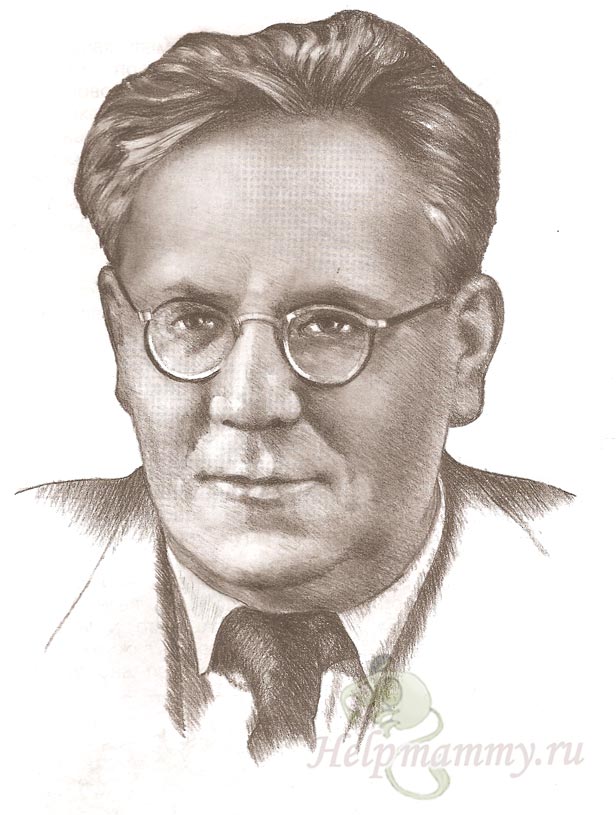 СамуилЯковлевичМаршак - детям!
Учитель: Максимова Галина Сергеевна
ГБОУ  НОШ № 300
г. Санкт-Петербург
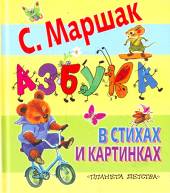 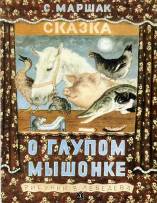 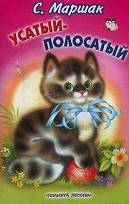 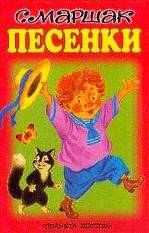 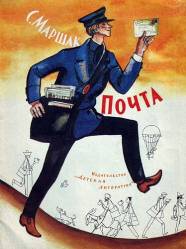 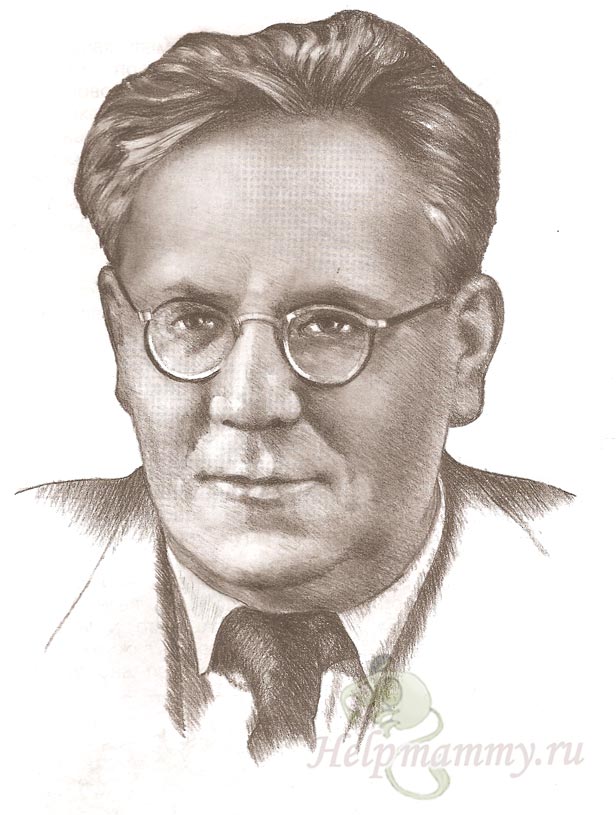 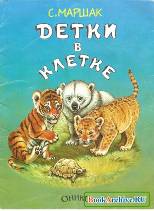 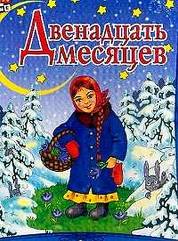 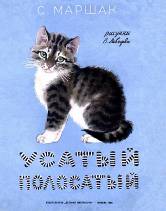 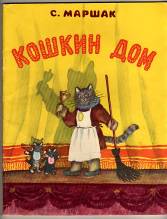 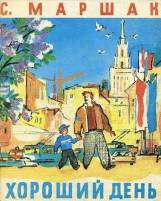 Из биографии С.Я. Маршака
Самуил Яковлевич Маршак родился 3 ноября 1887 года в Воронеже.
         Раннее детство и первые школьные годы будущий писатель провёл в маленьком городке Острогожске Воронежской губернии. Его семья жила небогато, но дружно.
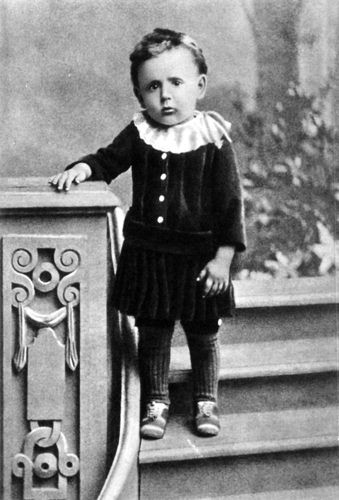 Из биографии С.Я. Маршака
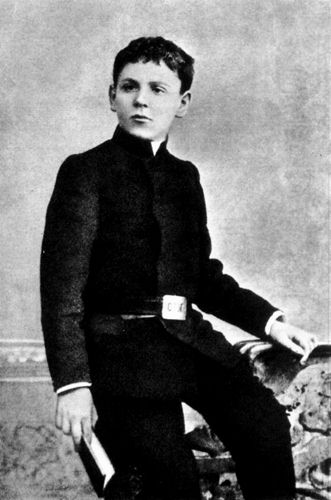 Мальчик с детства тянулся к знаниям, к книгам, рано стал писать стихи.
         Сначала учился в гимназии, потом окончил Лондонский университет. Первые стихотворные книжки писателя появились в 1923 году.
Загадки С.Я. Маршака
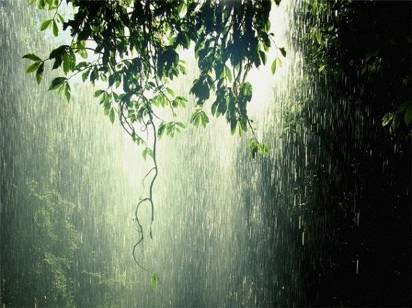 Шумит он в поле и в саду,А в дом не попадёт.И никуда я не иду,Покуда он идёт.
Дождь
Загадки С.Я. Маршака
Что такое перед нами:Две оглобли за ушами,На глазах по колесуИ сиделка на носу?
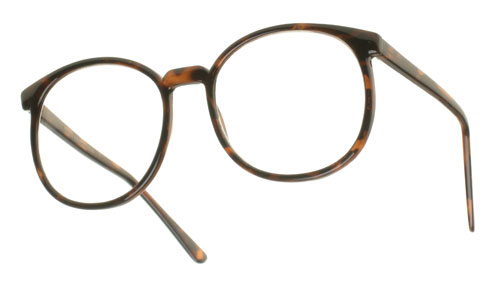 Очки
Загадки С.Я. Маршака
В Полотняной странеПо реке ПростынеПлывёт пароходТо назад, то вперёд.А за ним такая гладь – Ни морщинки не видать!
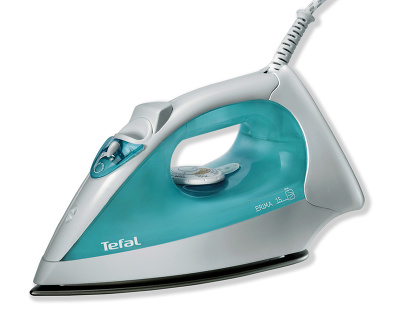 Утюг
Загадки С.Я. Маршака
Я конём рогатым правлю,Если этого коняЯ к забору не приставлю,Упадёт он без меня.
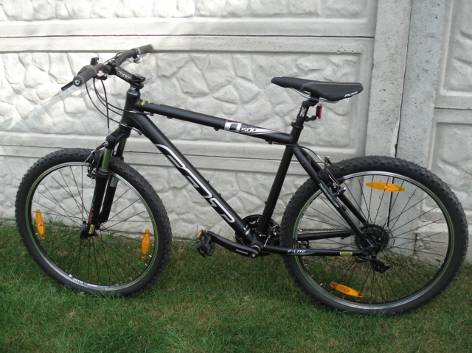 Велосипед
Загадки С.Я. Маршака
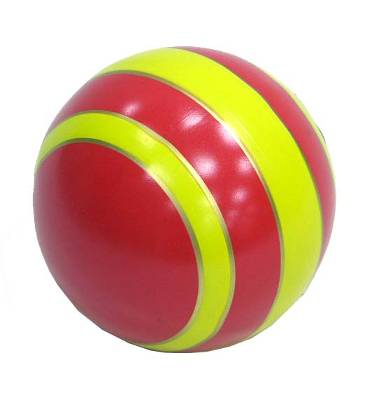 Бьют его рукой и палкой,Никому его не жалко.А за что беднягу бьют?А за то, что он надут!
Мяч
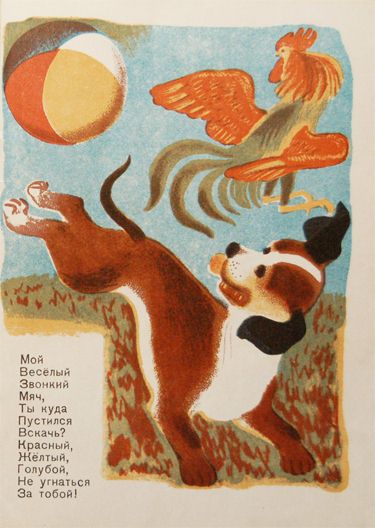 Мяч
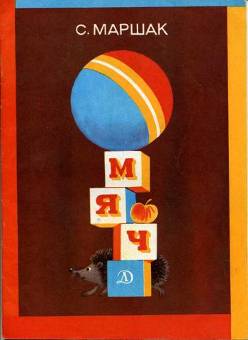 МойВеселый,ЗвонкийМяч,Ты кудаПомчалсяВскачь?
Желтый,Красный,Голубой,Не угнатьсяЗа тобой!
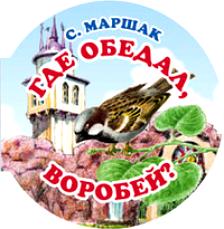 Где обедал, воробей?- В зоопарке у зверей.- Пообедал я сперваЗа решеткою у льва.
- Подкрепился у лисицы,У моржа попил водицы...
Вот какой рассеянный
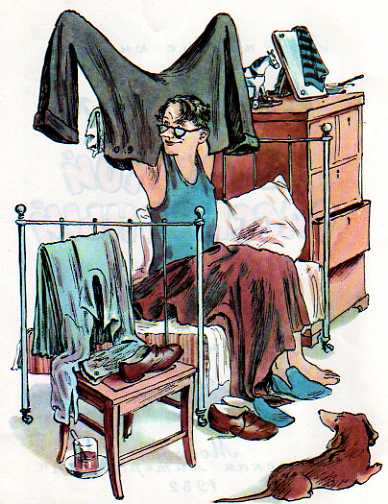 Жил человек рассеянныйНа улице Бассейной.Сел он утром на кровать,Стал рубашку надевать,В рукава просунул руки -Оказалось, это брюки.Вот какой рассеянныйС улицы Бассейной!
Багаж.
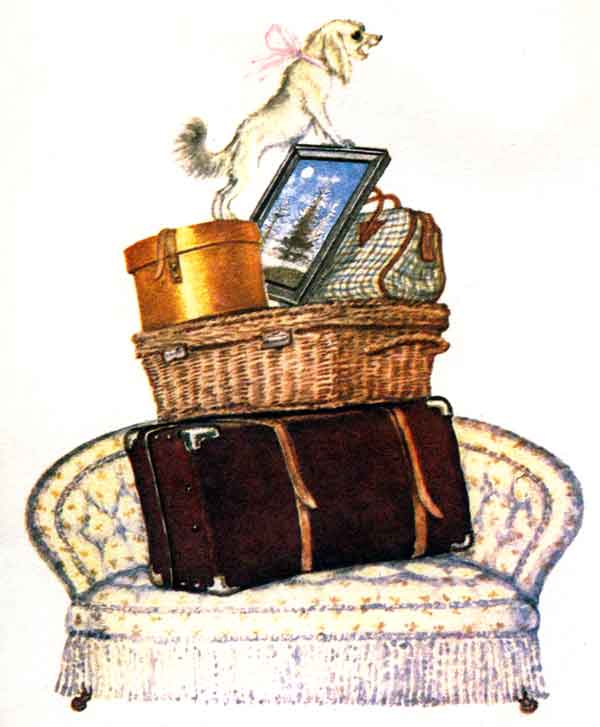 Дама сдавала в багажДиван,Чемодан,Саквояж,Картину,Корзину,КартонкуИ маленькую собачонку...
Вот портфель,Пальто и шляпа.День у папыВыходной.Не ушёлСегодняПапа.Значит,Будет он со мной.
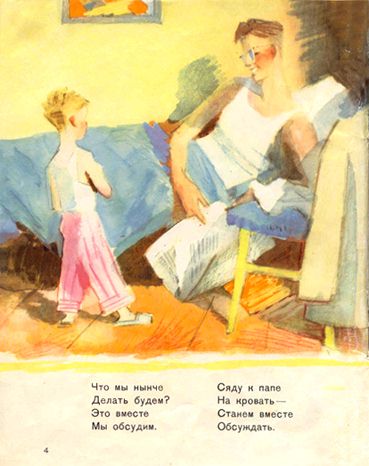 Что мы нынчеДелать будем?Это вместеМы обсудим.Сяду к папе На кровать -Станем вместеОбсуждать.
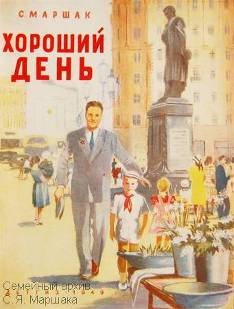 Усатый полосатый.
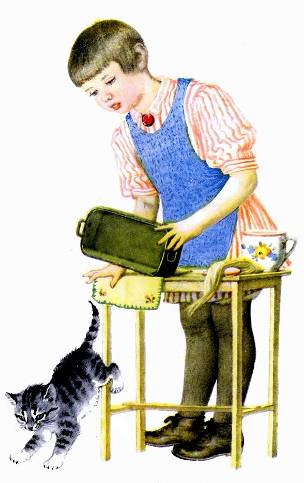 Жила-была девочка. 
Как её звали?Кто звал,Тот и знал.А вы не знаете.Сколько ей было лет?Сколько зим,Столько лет, -Сорока ещё нет.А всего четыре года.
И был у неё... Кто у неё был?Серый,Усатый,Весь полосатый.Кто это такой? Котёнок.
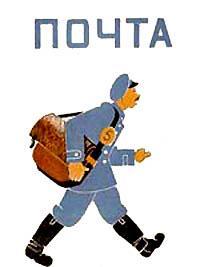 У него сегодня многоПисем в сумке на боку,-Из Ташкента, Таганрога,Из Тамбова и Баку.В семь часов он начал дело,В десять сумка похудела,А к двенадцати часамВсё разнёс по адресам...
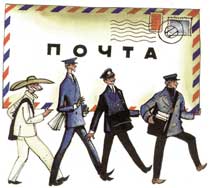 Кто стучится в дверь ко мнеС толстой сумкой на ремне,С цифрой "5" на медной бляшке,В синей форменной фуражке?Это он,Это он,Ленинградский почтальон.
Пожар
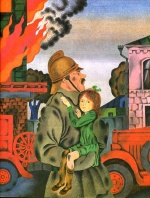 На площади базарной,На каланче пожарнойКруглые суткиДозорный у будкиПоглядывал вокруг -На север,На юг,На запад,На восток,-Не виден ли дымок...
Заклубился дым угарный.Гарью комната полна.На руках Кузьма-пожарныйВынес Лену из окна...
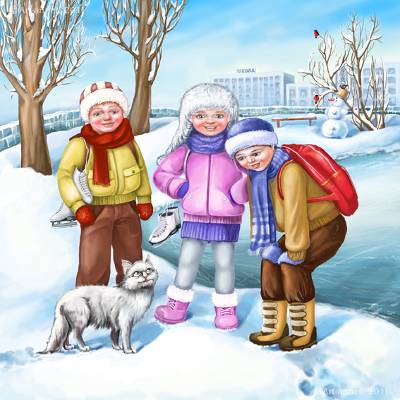 Кот и лодыри
Собирались лодыри На урок,А попали лодыри На каток.
Толстый ранец с книжками На спине,А коньки под мышками На ремне...
Отвечает лодырям Серый кот:- Мне, коту усатому, Скоро год.
Много знал я лодырей Вроде вас,А с такими встретился В первый раз!
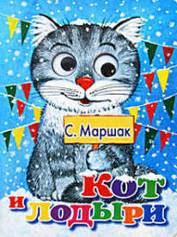 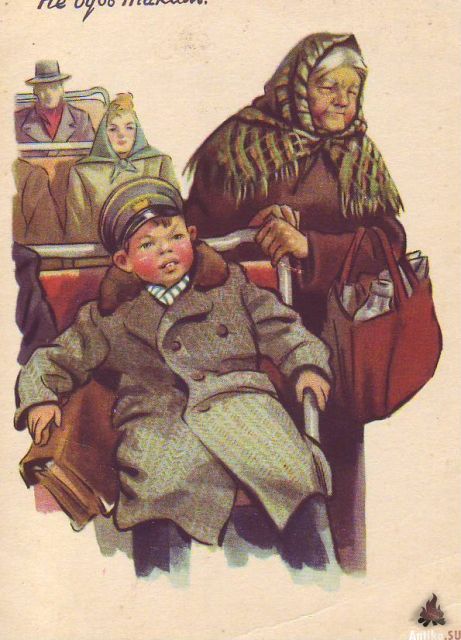 Ежели вы Вежливы 
И к совести 
Не глухи, 
Вы место
 Без протеста
 Уступите старухе...
 
И ежели вы Вежливы,
 То, сидя на уроке, 
Не будете 
С товарищем 
Трещать, как две сороки...
Впервые на аренеДля школьников Москвы -Ученые тюлени,Танцующие львы. 
Жонглеры-медвежата,Собаки-акробаты,Канатоходец-слон,Всемирный чемпион.
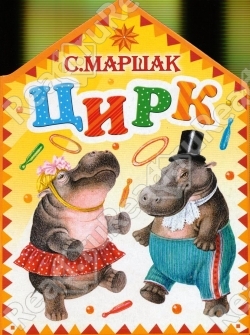 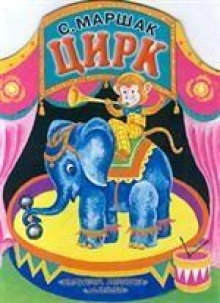 Единственные в миреАтлеты-силачиПодбрасывают гири,Как детские мячи...
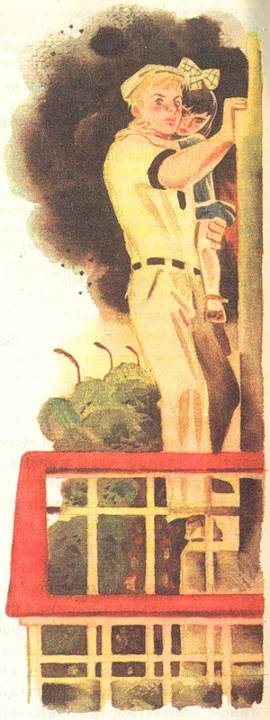 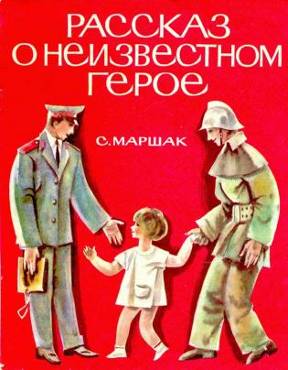 Ищут пожарные,Ищет милиция,Ищут фотографыВ нашей столице,Ищут давно,Но не могут найтиПарня какого-тоЛет двадцати.
Среднего роста,Плечистый и крепкий,Ходит он в белойФутболке и кепке.Знак "ГТО"На груди у него.Больше не знаютО нем ничего...
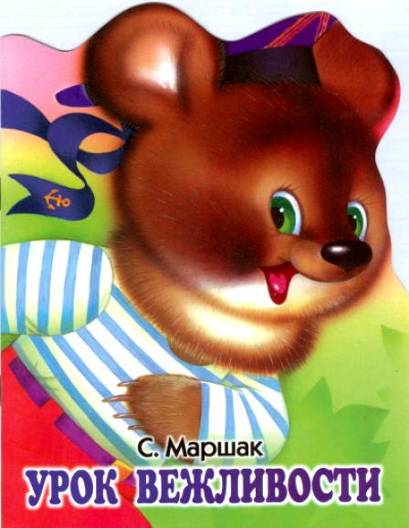 Медведя лет пяти-шести Учили, как себя вести : -В гостях, медведь, Нельзя реветь, Нельзя грубить и чванится.

 Знакомым надо кланяться, Снимать пред ними шляпу, Не наступать на лапу, И не ловить зубами блох, И не ходить на четырёх…
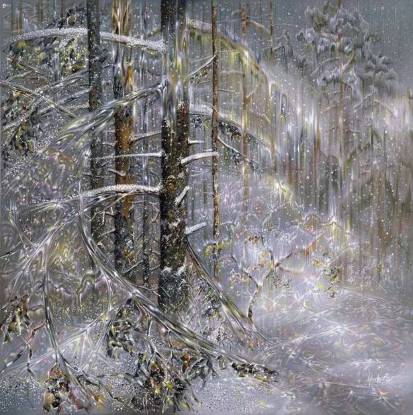 Вьюга.
Вьюга снежная, пурга,
Напряди нам пряжи,
Взбей пушистые снега,
Словно пух лебяжий.

Вы, проворные ткачи -
Вихри и метели,
Дайте радужной парчи
Для косматых елей.
Потрудись, кузнец-мороз,
Скуй ты нам сегодня
Ожерелье для берез
К ночи новогодней!
Маршак – сказочник.
Двенадцать месяцев
Теремок
Кошкин дом
Горя бояться – счастья не видать
Петрушка – иностранец
Умные вещи
Сказка про козла
Волшебная палочка
Золотое колесо...
Сказка о глупом мышонке
Пела ночью мышка в норке:- Спи, мышонок, замолчи!Дам тебе я хлебной коркиИ огарочек свечи.
Отвечает ей мышонок:- Голосок твой слишком тонок.Лучше, мама, не пищи,Ты мне няньку поищи!..
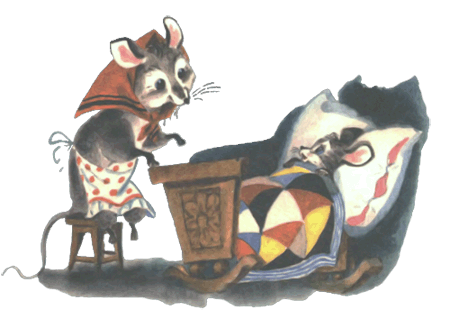 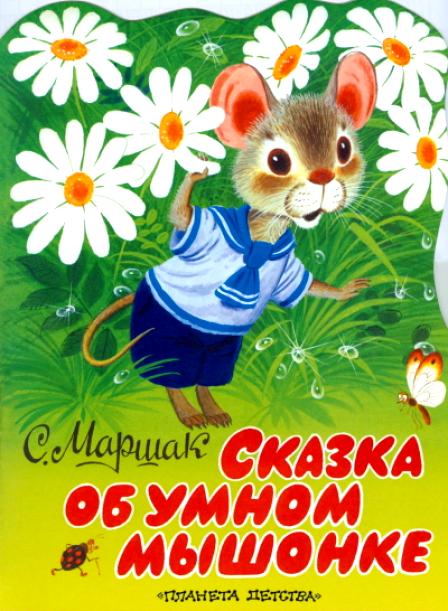 Унесла мышонка кошкаИ поет: - Не бойся, крошка.Поиграем час-другойВ кошки-мышки, дорогой!

 Перепуганный мышонокОтвечает ей спросонок:- В кошки-мышки наша матьНе велела нам играть...
Тихая сказка
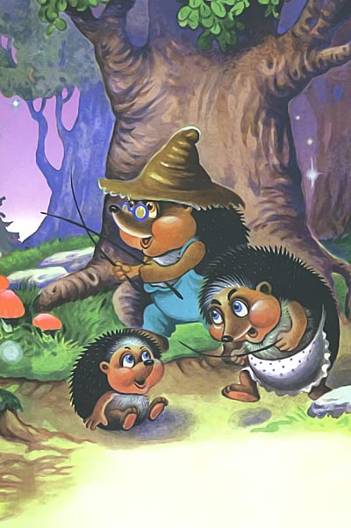 Эту сказку ты прочтёшьТихо, тихо, тихо...Жили-были серый ёжИ его ежиха.Серый ёж был очень тихИ ежиха тоже.И ребёнок был у них -Очень тихий ёжик…
Старуха, дверь закрой!
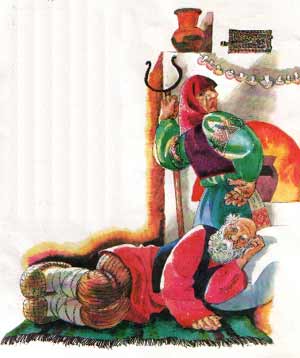 Под праздник, под воскресный день,Пред тем, как на ночь лечь,Хозяйка жарить принялась,Варить, тушить и печь. 

Стояла осень на дворе,И ветер дул сырой.Старик старухе говорит:- Старуха, дверь закрой!...
Что ни делает дурак,Все он делает не так.
 Начинает не сначала,А кончает как попало...

С потолка он строит дом,Носит воду решетом,
Солнце в поле ловит шапкой,Тень со стен стирает тряпкой,
Дверь берет с собою в лес,Чтобы вор к нему не влез.
Не так...
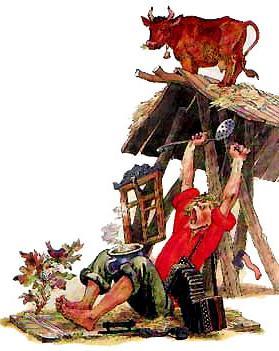 И на крышу за веревку
 Тянет бурую коровку,
 Чтоб немножко попаслась
Там, где травка разрослась...
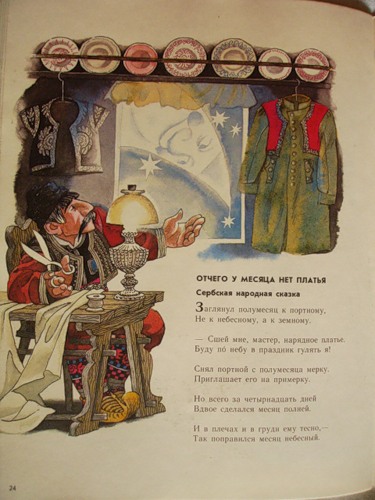 Отчего у месяца нет платья
Заглянул полумесяц к портному,Не к небесному, а к земному.— Сшей мне, мастер, 
нарядное платье.Буду по небу в праздник гулять я.
Снял портной с полумесяца мерку,Приглашает его на примерку.Но всего за четырнадцать днейВдвое сделался месяц полней...
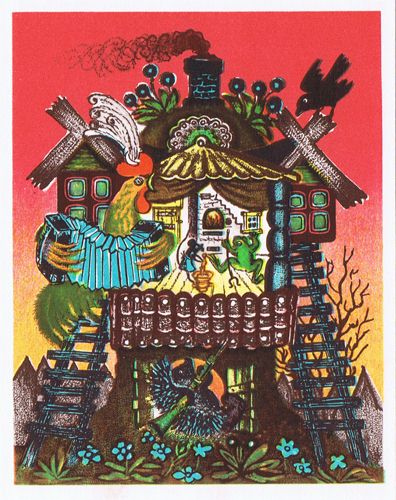 Узнай сказку!
Теремок
Узнай сказку!
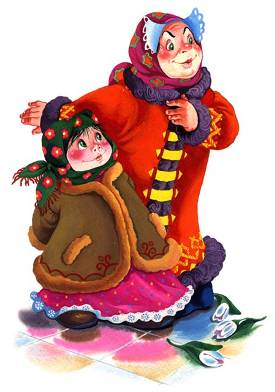 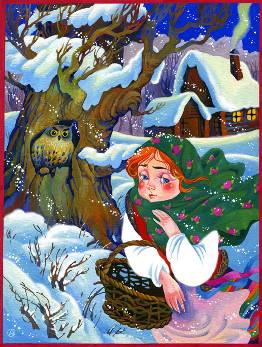 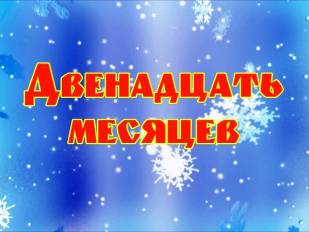 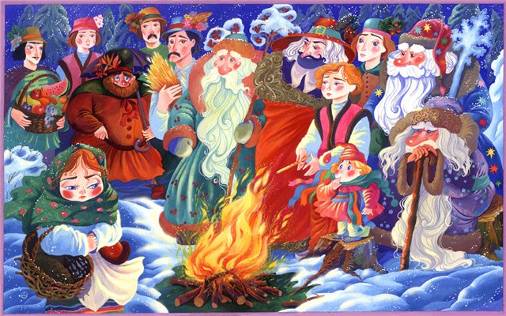 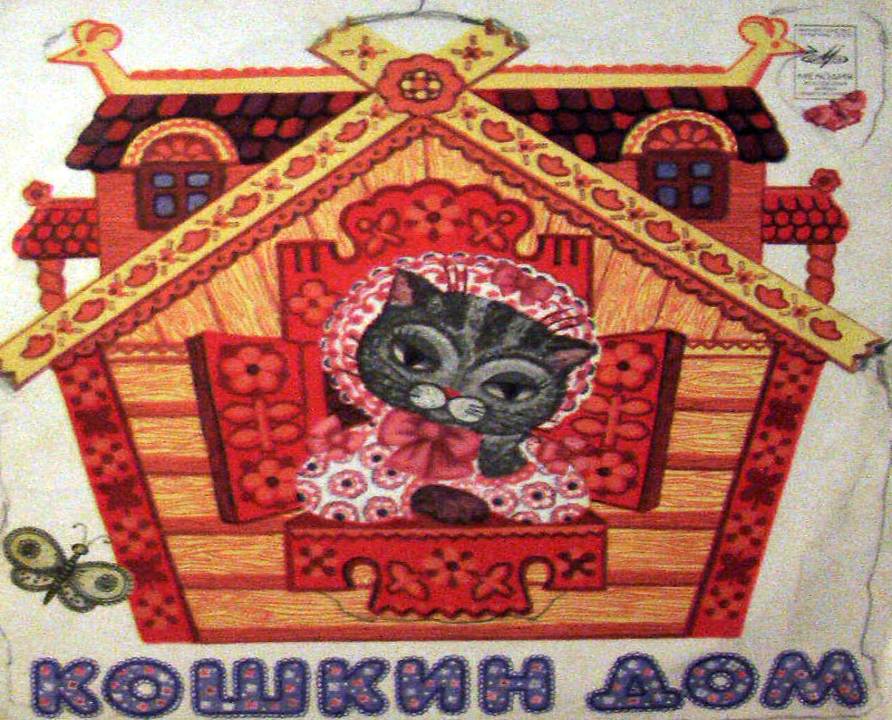 Узнай сказку!
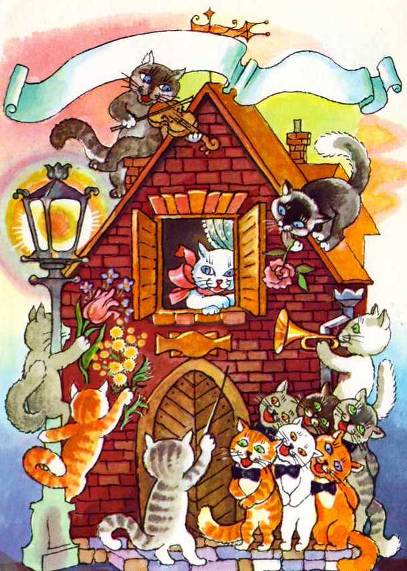 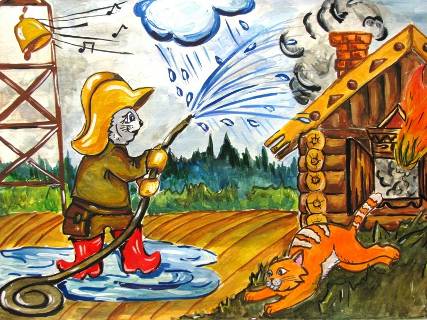 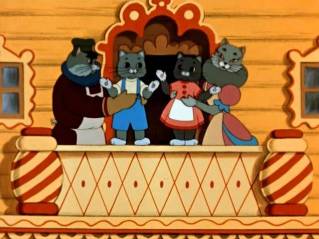 Маршак - переводчик
Маршак – один из лучших переводчиков зарубежной поэзии того времени. Еще будучи молодым человеком, он смог поехать учиться в Англию. Его глубоко тронули народные песни, баллады и стихи английских поэтов и он стал переводить их на русский язык.                                                     С.Я.Маршак переводил также с латышского, польского, еврейского, чешского, казахского, венгерского, итальянского, украинского и армянского языков.
Робин-Бобин Кое-как Подкрепился Натощак: Съел теленка Утром рано, Двух овечек И барана, Съел корову Целиком. И прилавок С мясником, Сотню жаворонков в тесте, И коня с телегой вместе, Пять церквей и колоколен - Да еще и недоволен!
Робин-Бобин
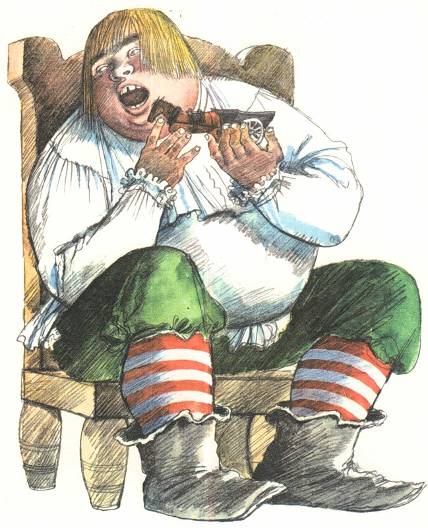 В гостях у королевыАнглийская песенка
- Где ты была сегодня, киска?

 - У королевы, у английской.

 - Что ты видала при дворе?

 - Видала мышку на ковре!
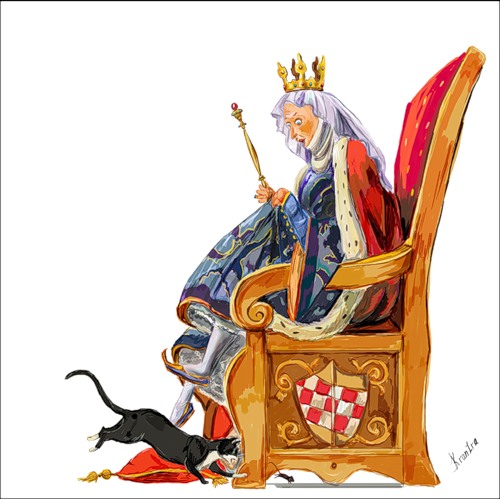 Храбрецы

Английская народная песенка

Перевод С. Маршак

Однажды двадцать пять портныхВступили в бой с улиткой.В руках у каждого из нихБала иголка с ниткой! Но еле ноги унесли,Спасаясь от врага,Когда завидели вдалиУлиткины рога.
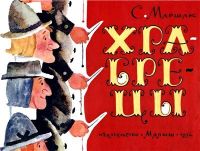 Дом, который построил Джек
Вот дом.Который построил Джек.
А это пшеница.Которая в тёмном чулане хранитсяВ доме,Который построил Джек.
А это весёлая птица-синица,Которая ловко ворует пшеницу,Которая в тёмном чулане хранитсяВ доме, Который построил Джек.
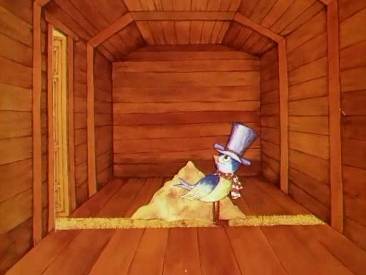 Пожелания друзьямЖелаю вам цвести, расти,Копить, крепить здоровье.Оно для дальнего пути -Главнейшее условье.Пусть каждый день и каждый часВам новое добудет.Пусть добрым будет ум у вас,А сердце умным будет.Вам от души желаю я,Друзья, всего хорошего.А всё хорошее, друзья,Дается нам недешево!
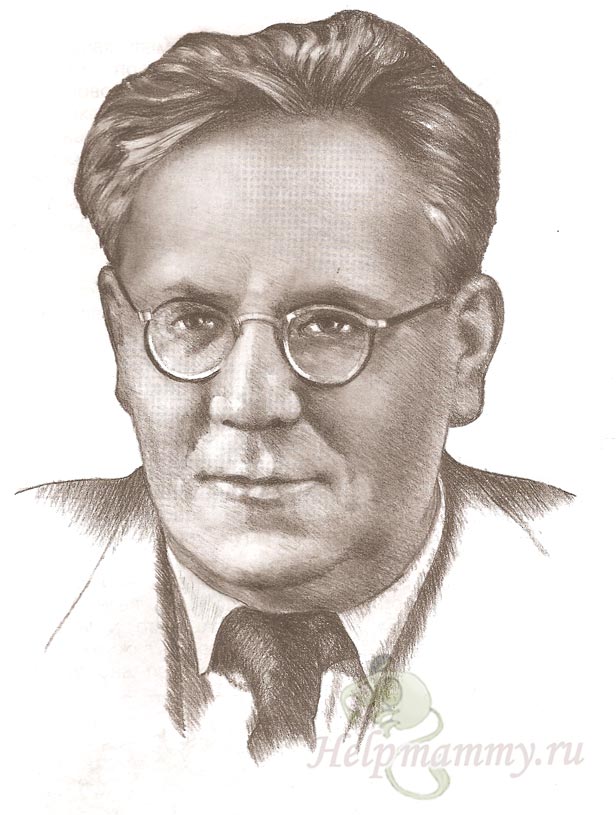 Самуил Маршак
Спасибо Самуилу Яковлевичу Маршаку 
за чудесный подарок детям!